GVRA Provider Information Forum
September 13, 2023
GVRA Provider Forum – September 13, 2023
Agenda   
                                               
10:00 – 10:10   	Welcome - Chris Wells

10:10 – 10:25   	FY24 Contract Processing Status – Sharon Angel  

10:25 – 10:30   	Provider Questions – Attendees

10:30 -  10:40   	FY24 Pre-ETS Service Agreements  – Sheila Pierce 

10:40 – 11:20    	District Breakout Sessions

11:20 – 11:30     	General Questions and Wrap Up
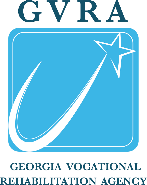 2
GVRA Provider Information Forum
Chris Wells, Executive Director
Policy Initiatives
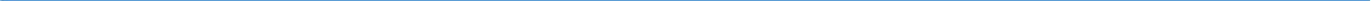 Policy Manual Revision:
Simplified Supported Employment Policy
Removal of the 35-mile rule for Post-Secondary support
Removal of Financial Need Policy
Updated comparable benefit language
Developing a standardized rate for Post-Secondary Support
Added policy for Agricultural Job Retention
Removed all reference to entry-level
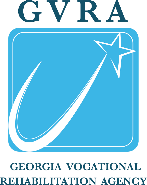 4
FY24 Contract Processing Status
Sharon Angel
FY24 Contract Processing Status 
& Provider Reminders
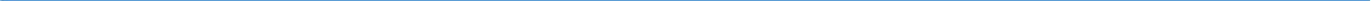 Renewals submitted to Fiscal Services
     
2.  Certificate of Insurance 

Vendor Portal Training  

 Invoice Issues

PRS Primary Point of Contact
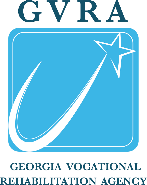 6
FY24 Contract Processing Status 
& Provider Reminders
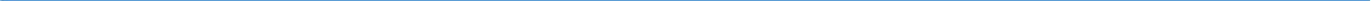 Individual Job Placement Services Directory

Next Meeting:  Nov 15, 2023

Suggested Topics

Calendar for FY’24

Thank you: contact Providermanagement@gvs.ga.gov
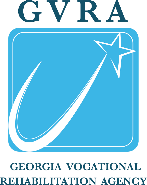 7
FY24 Pre-ETS Service Agreements
Sheila Pierce
FY24 Pre-ETS Services
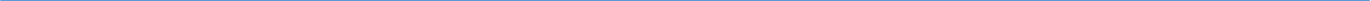 Changes in FY24 Agreements:

1.   Service Rates
       - Increase
	 - Provide clarification (hourly)
       - Added tours in all provider agreements  
            Tours per student per day

2.   Consolidated Service Codes
	  - Service Name
        - Outside Service Area
	  -  Virtual
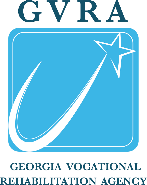 9
FY24 Pre-ETS Services
Changes continued - 

3.   Outreach
	 - District led coordination of service delivery in all schools

4.    Goal
- Increase the number of students (750)
- Provider referrals  

5.   Funding
       - Increase in the annual amount
	 - Serving more students
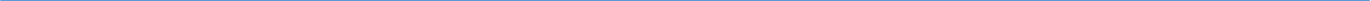 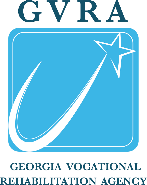 10
District Break-Out Sessions
10:40 to 11:20 (30 Minutes)
Questions